Session 3 - country presentation by Chinadfddddddddddd                  Methodologies of population and housing censuses:  with the use of administrative records to support field enumeration
National Bureau of Statistics, China

United Nations Regional Workshop on the 2020 World Programme on Population and 
Housing Censuses: International Standards and Contemporary Technologies
Kuala Lumpur, Malaysia, 25 - 28 June, 2018
Outlines
Background of China’s previous Population Census

Challenges in 2010 round Population Census

Planning of using administrative records to support field enumeration in 2020 round Population Census
Part 1
Background of China’s previous Population Census
Current System of China’s Population Statistics
Statistical survey
decennial  population census, in the year ending with zero(since 1990)
inter-census population survey(micro-census), in the year ending with five, the sample size is about 1% of the total population;
annual population change sample survey, the sample size is about 1‰ (1 per thousand) of the total population


Administrative records
Data from Ministry of Public Security
Data from National Health Commission
Data from Ministry of civil affairs
…

No official linkage between these two sources
[Speaker Notes: In China, compared with other data source, the population census is the most comprehensive source of information on population aggregate and structure. it]
Cont’d…
The UN’s Principles and Recommendations for Population and Housing Census defines a population census as the total process of collecting, compiling, evaluating, analyzing and publishing demographic, economic and social data pertaining, at a specified time, to all persons in a country.
In China, the population census is the most comprehensive source of information on population summarization and structure. It provides benchmark for all demographic, social and labor force statistics.
.
[Speaker Notes: The UN’s Principles and Recommendations for Population and Housing Census defines a population census as the total process of collecting, compiling, evaluating, analyzing and publishing demographic, economic and social data pertaining, at a specified time, to all persons in a country.]
Cont’d…
.
So far China has undertaken six population and housing censuses in 1953, 1964, 1982, 1990, 2000 and 2010, and  China is primarily taking traditional methods to conduct the census, the face-to-face interview with paper questionnaires.
[Speaker Notes: The UN’s Principles and Recommendations for Population and Housing Census defines a population census as the total process of collecting, compiling, evaluating, analyzing and publishing demographic, economic and social data pertaining, at a specified time, to all persons in a country.]
2010 round Population Census
Legal basis for census - Stronger protection of privacy to win cooperation and support from the public
Census organization
Central government
Province                                                  31 
City                                                          330+
County                                                     2800+
Township                                                 40000+        
Village/Community                                680000+
Supervisors/Enumerator                       over 6 million

Traditional approach – field enumeration with face-to-face interviews
Cont’d…
Image maps used to facilitate census demarcation and mapping


Pilot surveys 
Technical preparation
Recruitment and training of enumerators 
To divide EA and  mapping
Householder name listing
Publicity
…

Enumeration:
1-15 November 2010
Over 6 million enumerators and supervisors
Visits to more than 400 million households in 5 million Enumeration blocks in 40000 townships
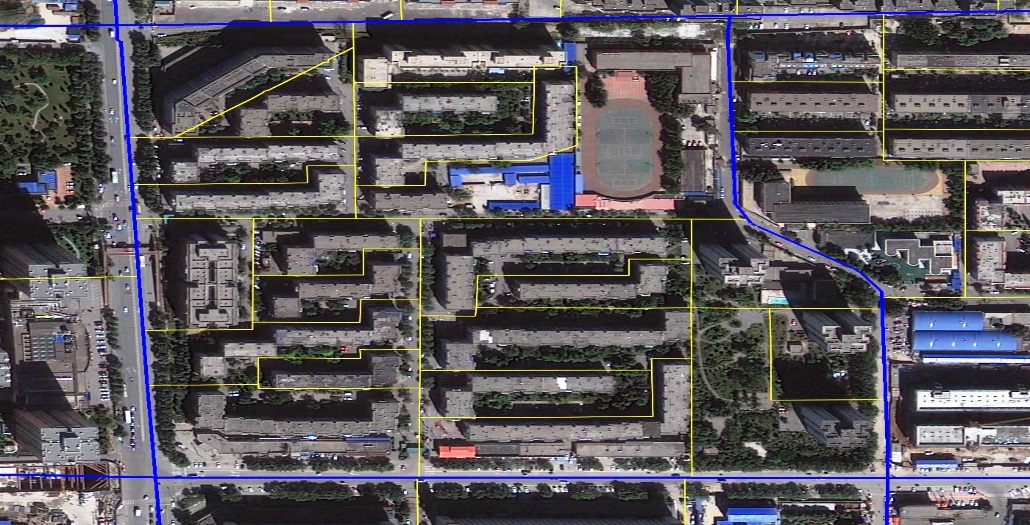 Part 2
Challenges in 2010 round Population Census
1. Ensure every individual is counted once and only once
Increasing size, scope and frequency of population migration
Unstable residence of migrants making survey more difficult
Multi-residence phenomena are common in cities
Less communication between owners and tenants-less information obtained from relevant person
2. Difficulty in Obtaining Information Complete and Accurate
Increasing individual awareness of privacy
More reluctant to provide personal information
More refusal to cooperate with census
Access to households more difficult
Difficulty in capturing floating population
More residence-registration inconsistency
Difficulty in recruiting enumerators
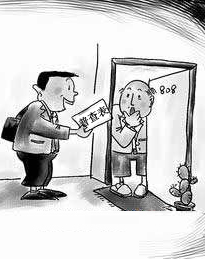 2. Difficulty in Obtaining Information Complete and Accurate
Main Problems Encountered:
Respondent refusals
Difficulty in getting access to respondents 
Difficulty in capturing floating population
More residence-registration inconsistency
Difficulty in recruiting enumerators
3. Impact on Census data
Under-reporting in child birth and population at younger age
TFR of childbearing women by direct census registration was relatively low
There is under-reporting in dead people, esp. infant death and death of elderly people
Over-reporting and under-reporting issues in floating population
Part 3
Planning of using administrative sources and big data to support field enumeration in 2020 round Population Census
Identification of trends learned from 2010 census
Making use of other sources data, such as administrative data and big data
Advances in information technology
Increased demand for comprehensive data on the population  on a timely basis
More widely use of administrative records
Initiative application of administrative records to support population census
Lack of unified, standard and general system of administrative database, incomplete register(birth and death, esp. in rural area), hard to access
Helpful as reference for data quality control
Considering the fact that China has a relative comprehensive administrative recording and management system to cover a person of the entire life cycle, a register-based census is believed to be the future direction of censuses in China. NBS has intention to try out data comparison between administratively recorded data and census enumerations in the forthcoming 2020 round of census as the starting point .
Cont’d…
A 2017 regional pilot survey was done successfully adding the resident id card number in the questionnaire, more than 90% of the respondents reported their id card number. 
in the 2017 population changes sample survey, Id card number was officially added for the first time, more than 80% of the respondents reported their id card number
Data compared with women’s inpatient delivery information database through the id number, better data quality control of the birth data
Planning for 2020 census
Add ID number in population census, real-time/ batch to compare between administrative records and on-site registration, in order to improve the quality of census data  
The national population basic information database
Records combined from five commissions- high coverage rate, comprehensive, 
repeated key ID, basic information, part missing information of new born child without register and not timely cancellation of deaths
   Women’s inpatient delivery information database
National Health Commission
Information of childbearing women to support solving the problem of birth undercount
Use of big data to support field enumeration in census
Pilot work in population census using mobile data
Group analysis of mobile phone signal—estimate the total population and predict trends
Individual analysis of mobile phone signal—know the residence of the floating population and enhance data quality
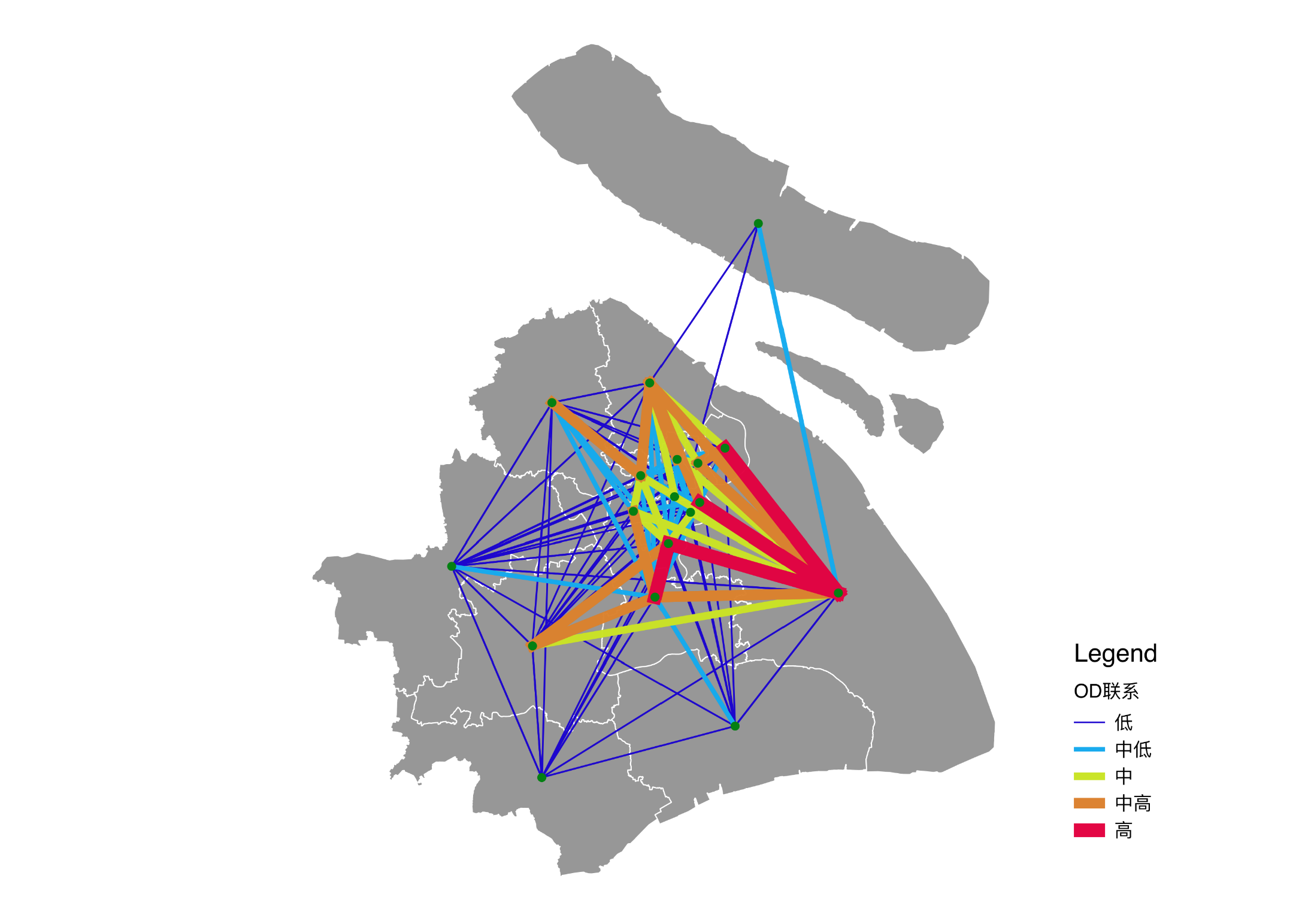 Use of big data to support field enumeration in census
Internet and big data technologies
Massive personal data
Timely information and useful for trends prediction
Provide technical support to census and validate the census data
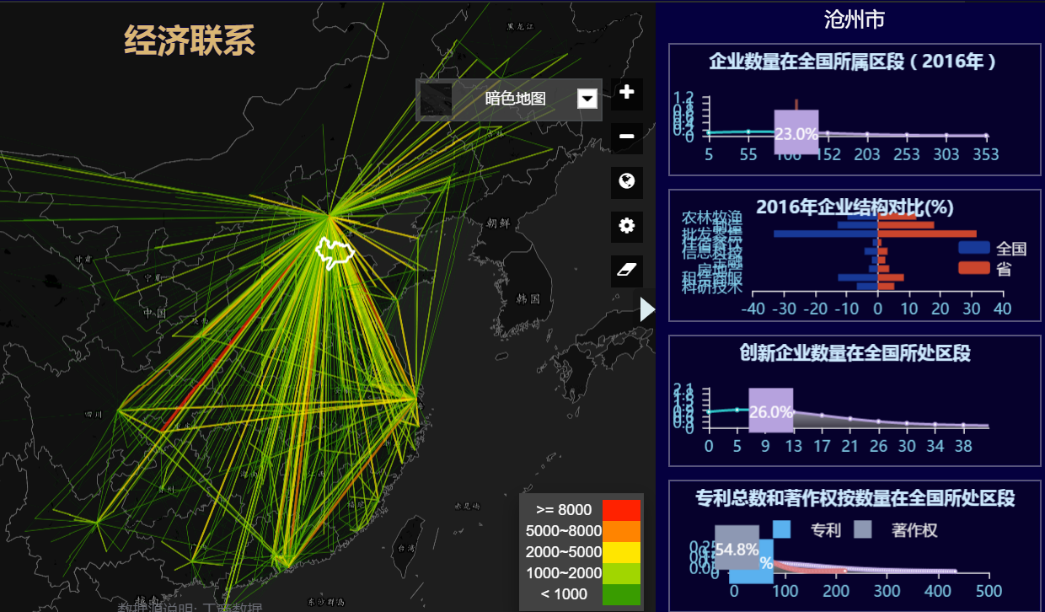 Census Data Collection System
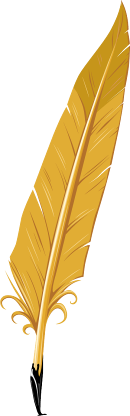 Session 13 - country presentation by Chinadfddddddddddd                  Application of multi-mode data collection in micro-census in 2015
National Bureau of Statistics, China

United Nations Regional Workshop on the 2020 World Programme on Population and 
Housing Censuses: International Standards and Contemporary Technologies
Kuala Lumpur, Malaysia, 25 - 28 June, 2018
CONTENTS
Comparisons of different methods in  2015 micro-census
Outlook for 2020 census data collection methods
3
2
1
4
Backgrounds for multi-mode data collection
Data collection in 2015
micro-census
Background
High internet penetration rate and computer literacy, coupled with the increasing difficulty of reaching respondents at their homes, are key considerations in the adoption of Internet enumeration for census taking
Requirement for Statistics--- Electronic collection
Application of PDA is mature-succeed in the third economic census
Smart phones and the Internet penetration rate is high
Large-scale application  in population survey for the first time
Cont’d
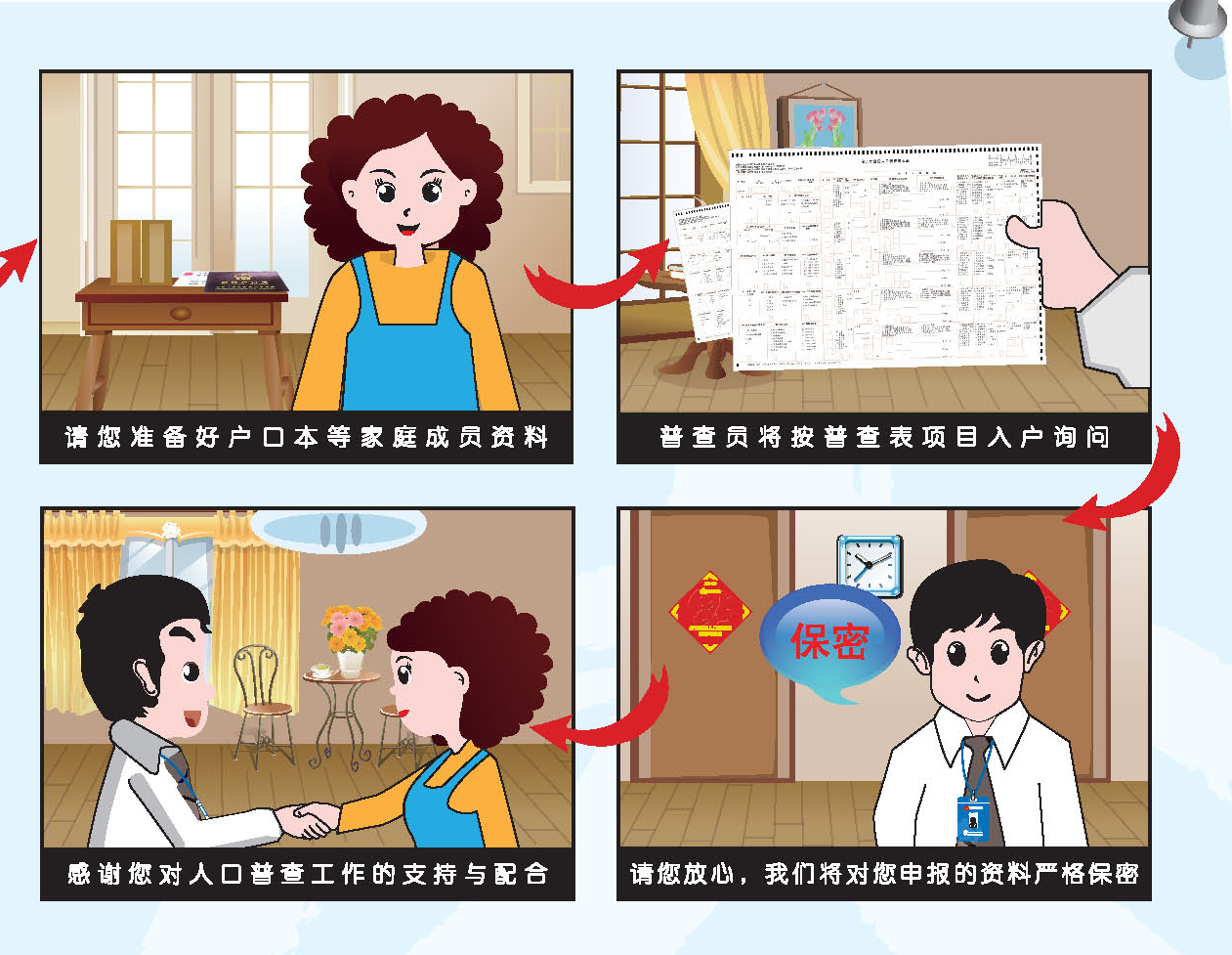 26
Cont’d
Learn from Canada, Australia, South Korea
Design self-enumerated questionnaire by internet
Design work flow of electronic collection
Develop and test programs
Cont’d
Pilot survey for internet in Beijing, Shanghai, Pilot survey in Guangdong, Comprehensive pilot in Jiangsu,Test self-enumerated indicators
Available 24h *7, internet enumeration provides respondents with the flexibility of responding at any time they desire. It allows respondents to provide their survey returns directly to the system without having to go through a third party.
2.Data collection in micro-census 2015
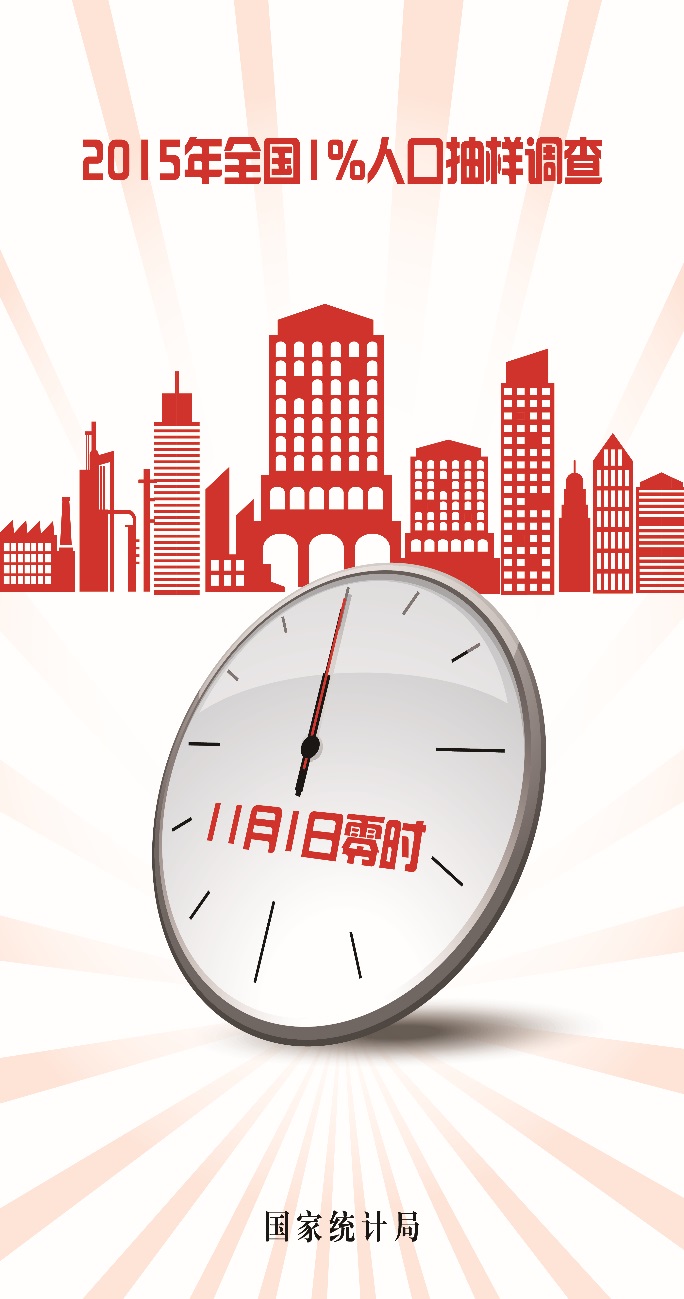 Reference Time:  Nov.1, 2015


There are two modes of data collection in micro-census 2015.
PPT模板下载：www.1ppt.com/moban/     行业PPT模板：www.1ppt.com/hangye/ 
节日PPT模板：www.1ppt.com/jieri/           PPT素材下载：www.1ppt.com/sucai/
PPT背景图片：www.1ppt.com/beijing/      PPT图表下载：www.1ppt.com/tubiao/      
优秀PPT下载：www.1ppt.com/xiazai/        PPT教程： www.1ppt.com/powerpoint/      
Word教程： www.1ppt.com/word/              Excel教程：www.1ppt.com/excel/  
资料下载：www.1ppt.com/ziliao/                PPT课件下载：www.1ppt.com/kejian/ 
范文下载：www.1ppt.com/fanwen/             试卷下载：www.1ppt.com/shiti/  
教案下载：www.1ppt.com/jiaoan/        PPT论坛：www.1ppt.cn
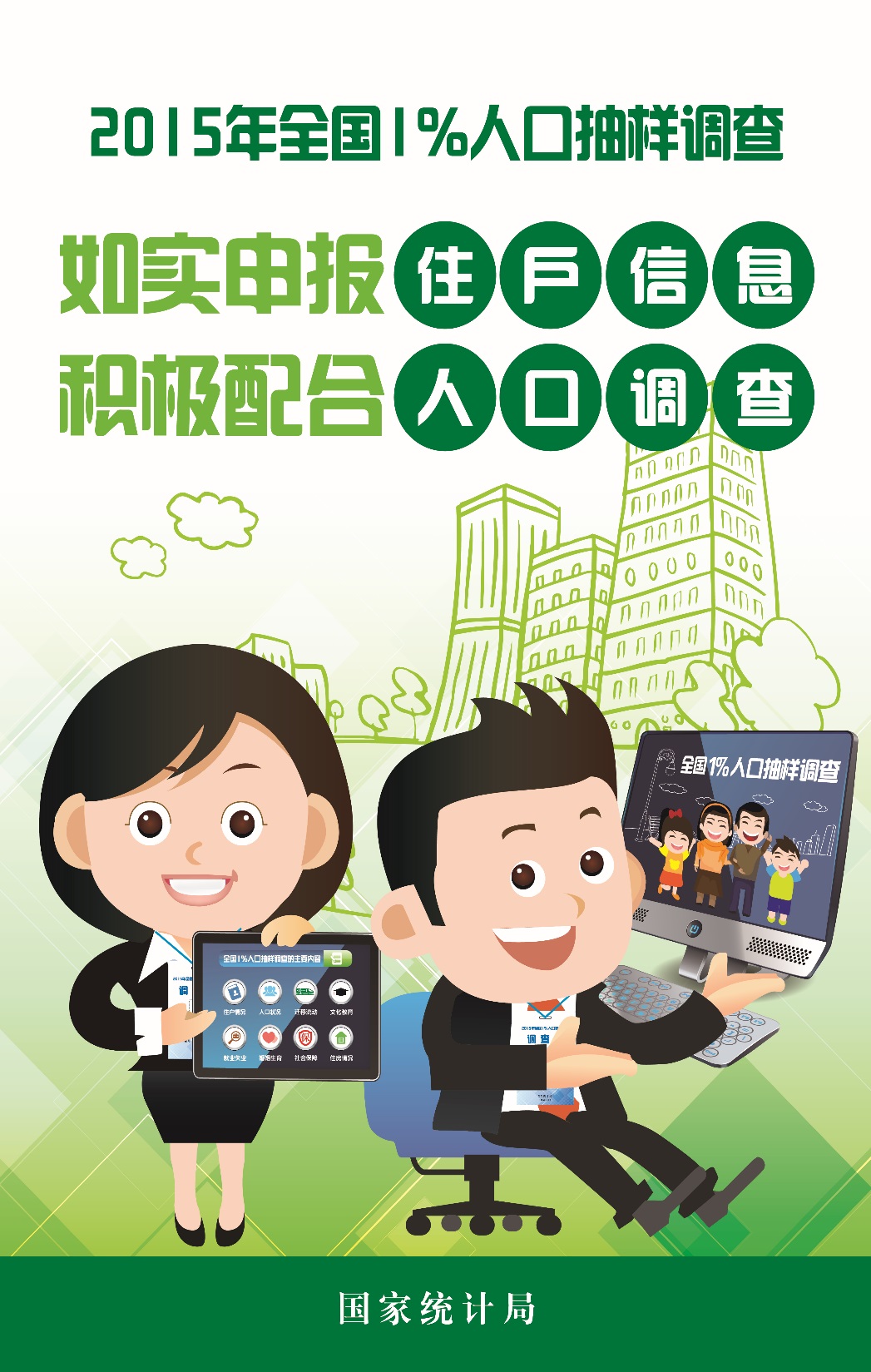 Enumerators interviews with PDA. 



      Self-enumeration on the Internet.
30
Main Working Stages
Pre-survey：Oct.16-31
Field enumeration ：Nov.1-10
          Self enumeration on internet： Nov.1-10
Coding： Nov.1-10
Post enumeration survey ： Finished before Nov.25
Data processing ：Finished before Dec.31
31
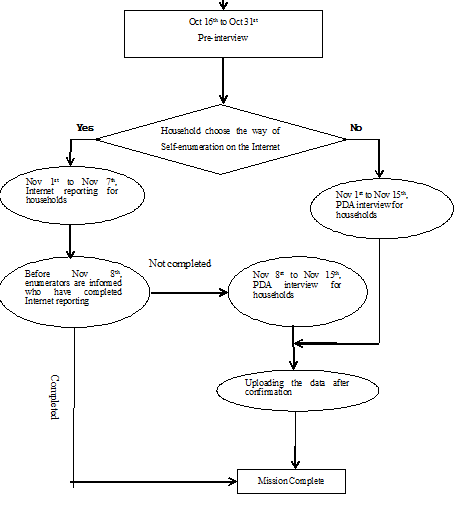 Working flow
32
Main Characteristics:

Multi-mode：PDA ＆ Internet
Only one stage
Household will
Household number(18 digits) and Initial password
33
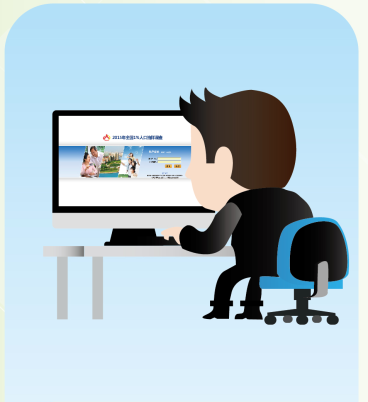 Self-enumeration on the Internet. 
The household will fill in e-questionnaire online, according to the network password.  
Residents were asked to complete self-enumeration on Internet and upload data platform within 7 days.  
For the households not finishing self-enumeration on the Internet, enumerators will conduct face to face interviews with PDA.
34
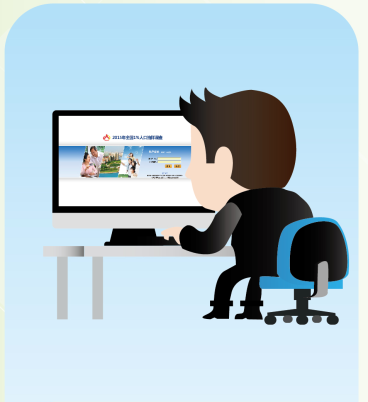 Self-enumeration on the Internet. 
Automated branching of questions is used to direct respondents to questions that are only relevant to them based on previous entries/selection. Tips and definitions are also included to aid respondents.
To ensure completeness of returns and data consistency, basic verification rules are built in the online system
35
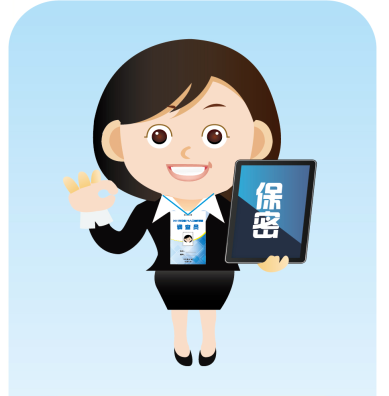 Enumerators interviews with PDA
 After questionnaires completed with PDA, the respondents gave an electronic signature. 
Questionnaires data uploaded to Bureau of Statistics Internet. 
The average number of households in enumeration area have 80 households and requires to complete field work within 15 days.
36
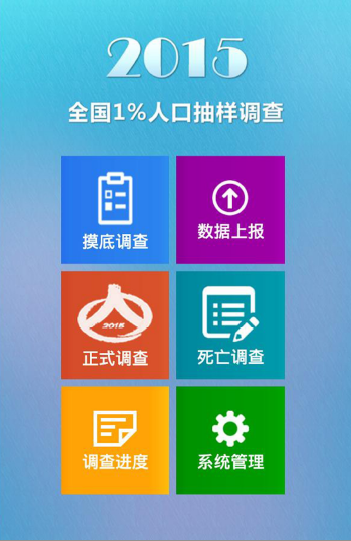 demonstration for PDA application
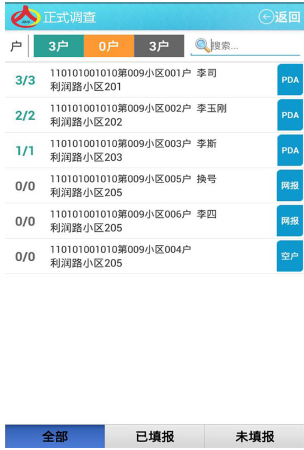 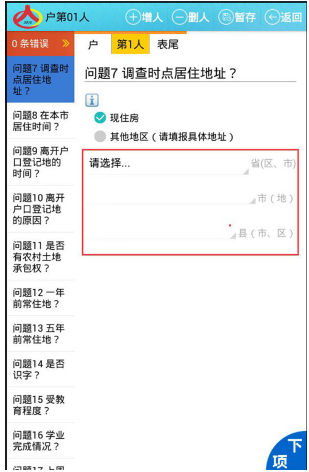 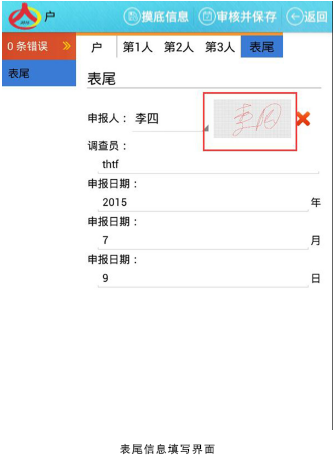 37
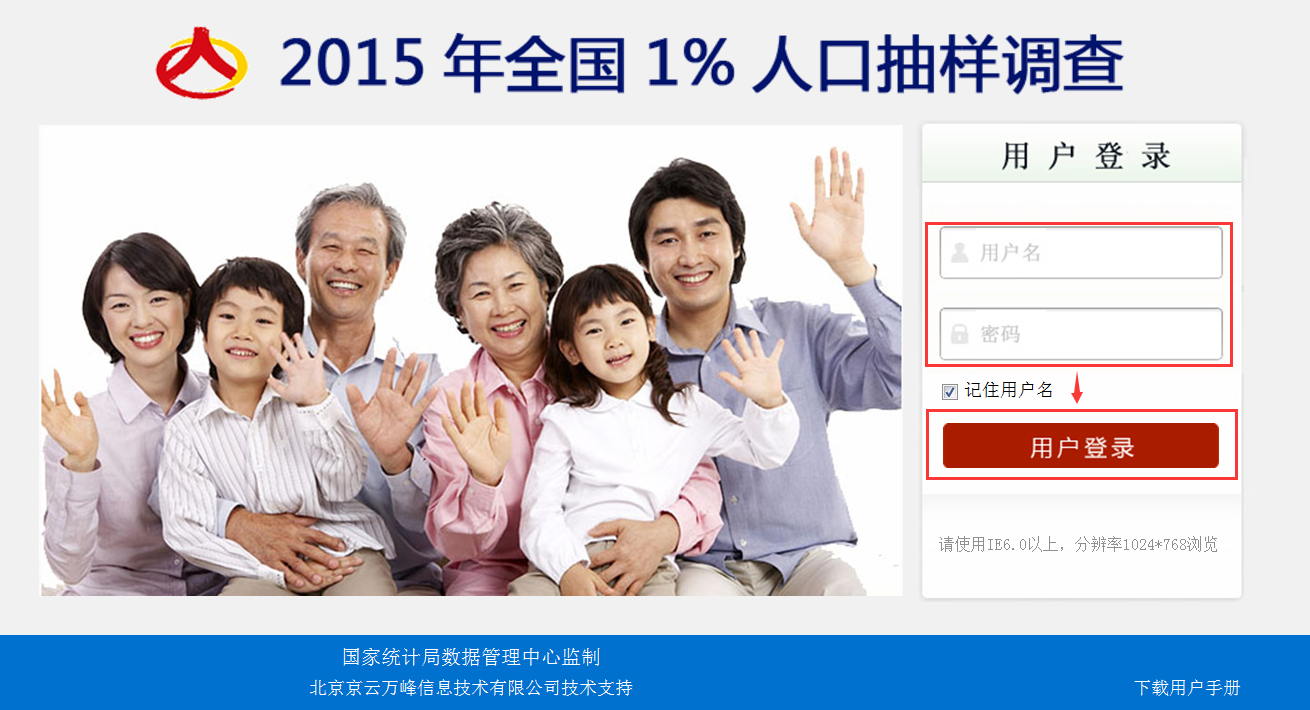 Demonstration for internet survey questionnaire
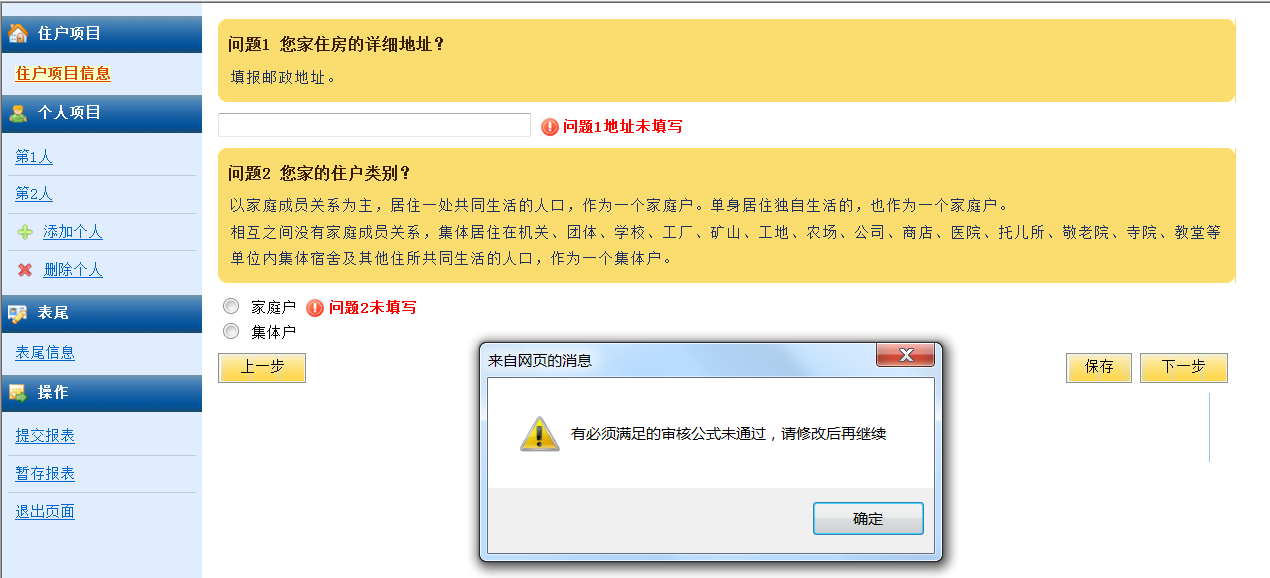 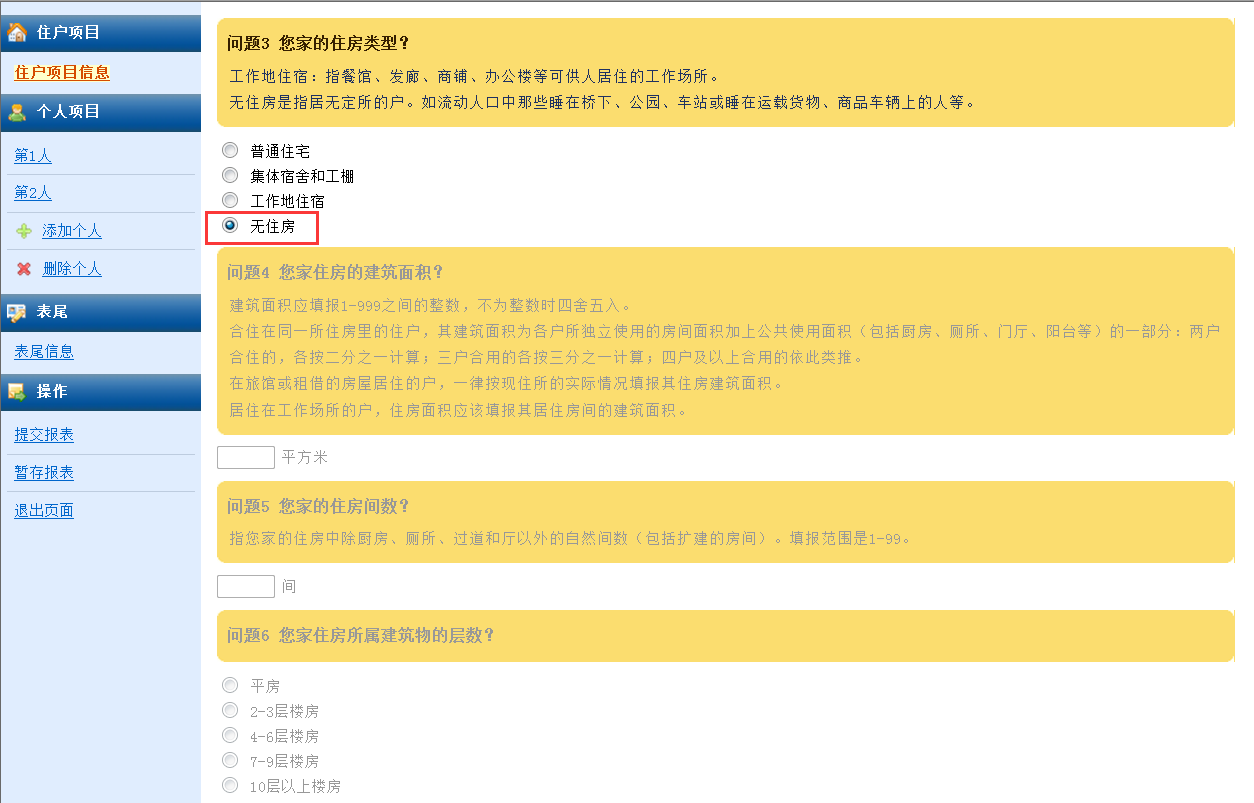 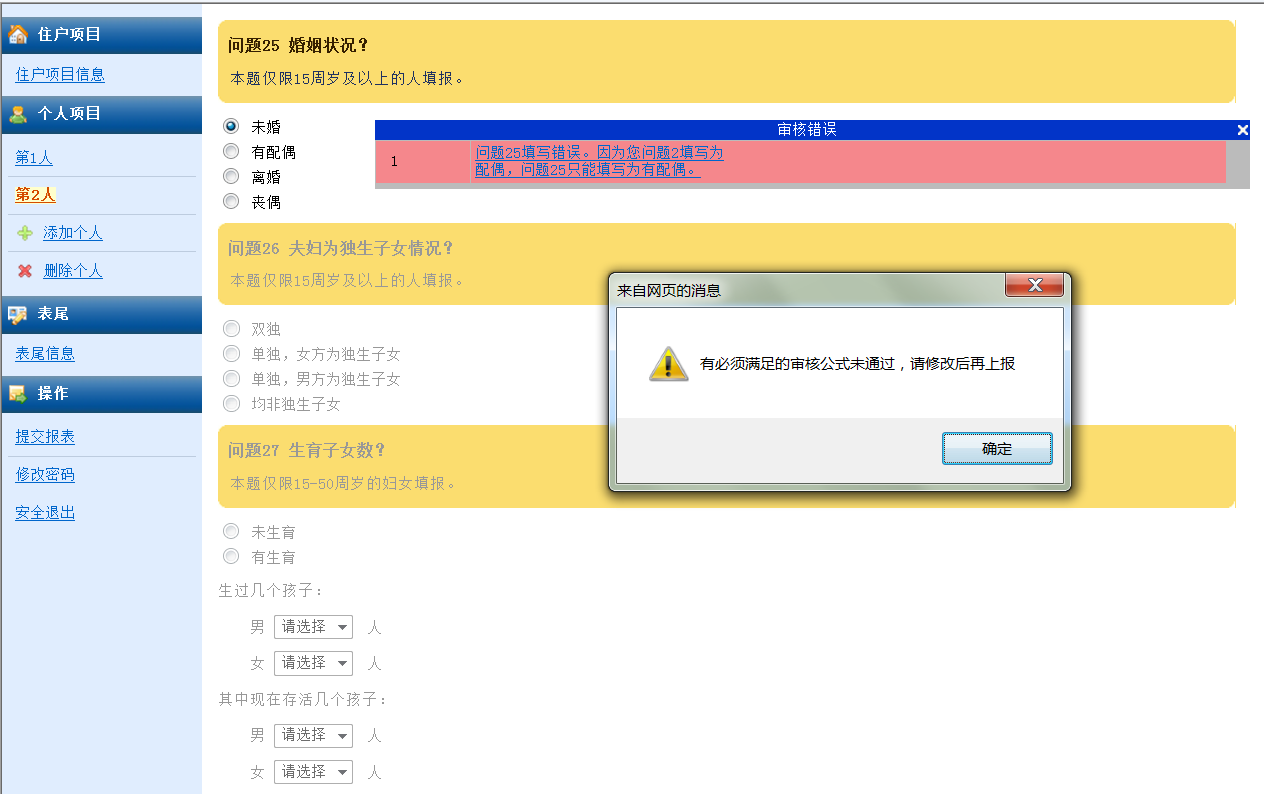 38
39
3.Comparisons of different methods in 2015 micro-census
Advantages
PPT模板下载：www.1ppt.com/moban/     行业PPT模板：www.1ppt.com/hangye/ 
节日PPT模板：www.1ppt.com/jieri/           PPT素材下载：www.1ppt.com/sucai/
PPT背景图片：www.1ppt.com/beijing/      PPT图表下载：www.1ppt.com/tubiao/      
优秀PPT下载：www.1ppt.com/xiazai/        PPT教程： www.1ppt.com/powerpoint/      
Word教程： www.1ppt.com/word/              Excel教程：www.1ppt.com/excel/  
资料下载：www.1ppt.com/ziliao/                PPT课件下载：www.1ppt.com/kejian/ 
范文下载：www.1ppt.com/fanwen/             试卷下载：www.1ppt.com/shiti/  
教案下载：www.1ppt.com/jiaoan/        PPT论坛：www.1ppt.cn
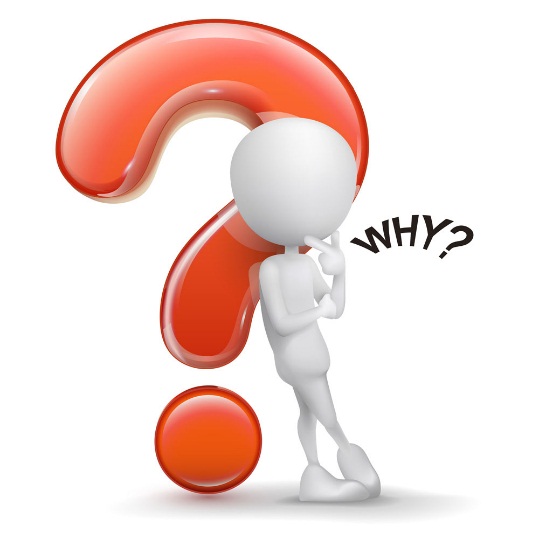 Problems of PDA
Problems of self-enumaration
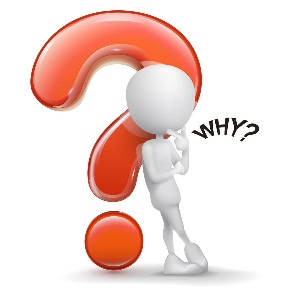 Difficulty for hiring enumerators and instructors
Maintaining cost of PDA
1
3
PDA
4
2
PDA training is difficult
Network platform is instability
41
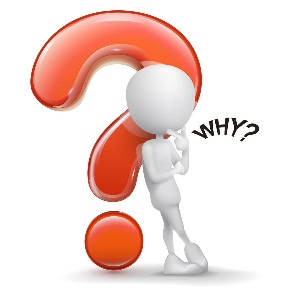 Quality of self-enumeration
Households will is not strong
1
3
Internet
4
2
Reporting environment is limited
Restriction by age, education, etc.
42
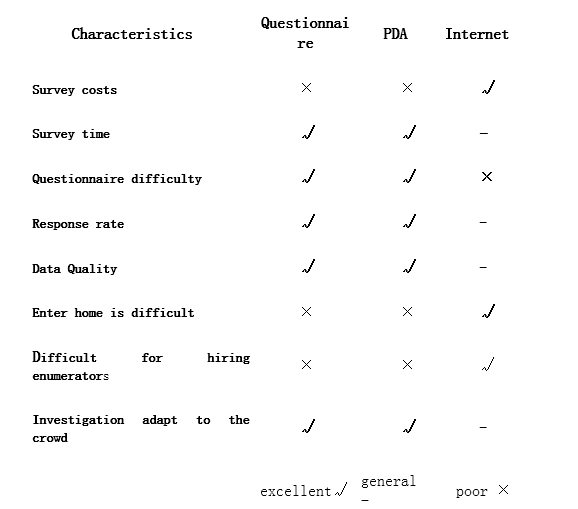 43
4.Outlook for 2020 census data collection methods
At the end of Jun.2016, Chinese net citizens reached 710 million. Internet penetration rate reached 51.7%, half of the Chinese people have access to the Internet.
Leveraging on the success and lessons from the micro-census 2015, multi-mode data collection strategy will be used in 2020.
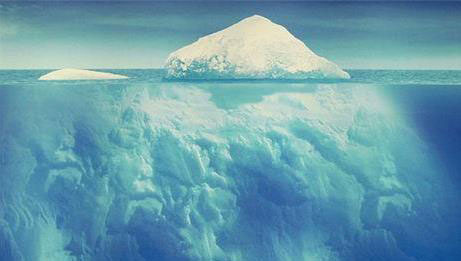 The acceptance of internet enumeration is growing
1
2
Explore survey with more costless devices, such as smart phone, and device rental
Future
3
Improve the quality of network platform to create flexible Internet survey methods
4
Explore the data quality control method of the internet survey
5
Conduct the pilot of self-administered on the internet
45
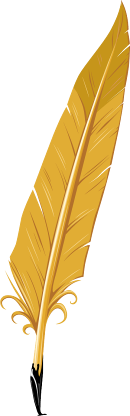